Succession DARTandSupervisory DART
Presented By
Cheryl D. Orr, SPHR, IPMA-SCP
Vice President of Human Capital
June 20, 2017
Career Development Programs At DART
MAX Program – Partnership with DART, LA METRO, MARTA, RTD

Leadership DART – Partnership with Southern Methodist University

Management DART – Partnership with Southern Methodist University

Supervisory DART – Partnership with Dallas County Community College

Succession DART – DART developed with Consultant
Succession DART
Talent Dependency Addiction Cycle
Talent Benchstrength Objectives
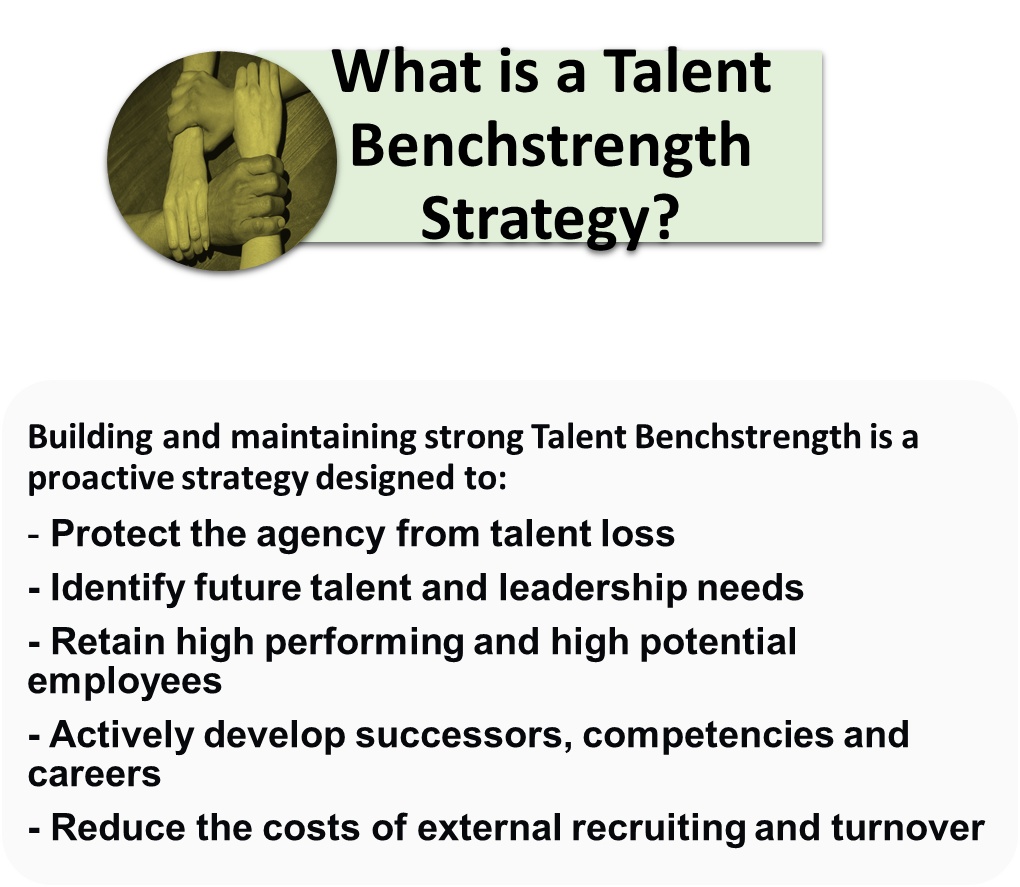 Succession Talent Strategies
A Complete Talent Strategy Requires External Talent Acquisition AND Internal Talent Benchstrength
Effective Succession Planning
What does the organization need?
What actions can we take now to increase readiness?
What does the employee want?
Effective Succession Planning answers these questions…
Is the employee ready for a successor position?
Does the role align with the employee’s strengths?
How soon will the organization need this talent?
To have a plan in place to ensure continuity of business and to minimize impact of:

Loss of talent

Loss of continuity of leadership

Key plan components / strategies:

Identification of “at risk” positions

Retirement eligibility

Succession strategy elements:

Outside recruitments = external talent acquisition

Internal promotions / transfers = internal talent benchstrength

Functional reorganizations
Overview of Succession DART
Project Background & Purpose – Maintenance

Steering Committee Purpose(s)
Develop Succession Purpose & Goals Statement
Oversee Process Implementation
Vetting of Candidates
Developed Comprehensive Application 
Establishing Timelines

Human Capital assumed oversight of program with candidates and consultant.
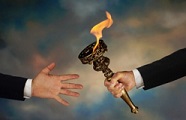 Succession Planning Consultant
Doris Sims, SPHR
www.SuccessionConsultant.com

International Talent Review and Succession Consultant, Author and Speaker
doris@successionconsultant.com

Author of:
The 30-Minute Guide to Talent and Succession Management
The Talent Review Meeting Facilitator’s Guide
Building Tomorrow’s Talent: A Practitioner’s Guide to Talent Management and Succession Planning
Creative New Employee Orientation Programs
Creative Onboarding Programs

Editor of the book by Mark Caruso:
Succession Management:  The “How To” Puzzle—Solved!
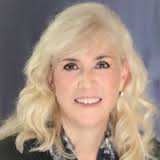 Steering Committee Purpose Statement
“Refine and oversee implementation of transparent processes that can be used throughout the agency to ensure knowledge transfer & business continuity through continuous improvement in business efficiency & talent development.”
Eligibility/Selection Criteria
Overview of Succession DART Candidates
14 candidates were selected from those whom applied.
Selected through a process designed by the Succession Planning 
Consultant.
Candidates participated in a 360* assessment process
Received feedback based on their assessments
Created Succession actions plans 
Candidates have participated in 3 quarterly sessions with Consultant
Included reading a book “Gung Ho”
Review of 7 Habits by Stephen Covey
Series of exercises and discussions around leadership and goals
Two candidates have moved into Interim capacities as Assistant Vice    Presidents
DART has purchased Talent-Selection Intellectual Property Package so that we have material to start another class in the near future.
Supervisory DART
Supervisory DART
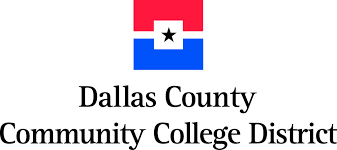 Supervisory Certificate Program 
Collaboration with the Dallas County Community College District
6 classes of 3 credit hours each (earn 18 college credits)
All Courses are online 
Business Principles – Modules #1 
Supervision - Module #2
Principles of Management – Module #3
Human Resources Management – Module #4
Problem Solving and Decision Making - Module #5
Cooperative Education – Business Administration and Management - General - Module #6
Supervisory DART
Second Class started in May 2017 
25 candidates (6 alternates) selected from 197 employee applications
23 of the candidates are from Operations
Criteria  for application: 
Regular fulltime employee status
Currently in a formal supervisory role
Not currently attending or previously attended Management/Leadership DART
Since all classes are all online, there has been strong support from the DCCCD coordinator for those who have not participated in online classes
15
Questions?